14. KULA SAMYA TETUNGGILAN
#1
do=F 3/4
GEREJA KRISTEN JAWA AMBARRUKMA
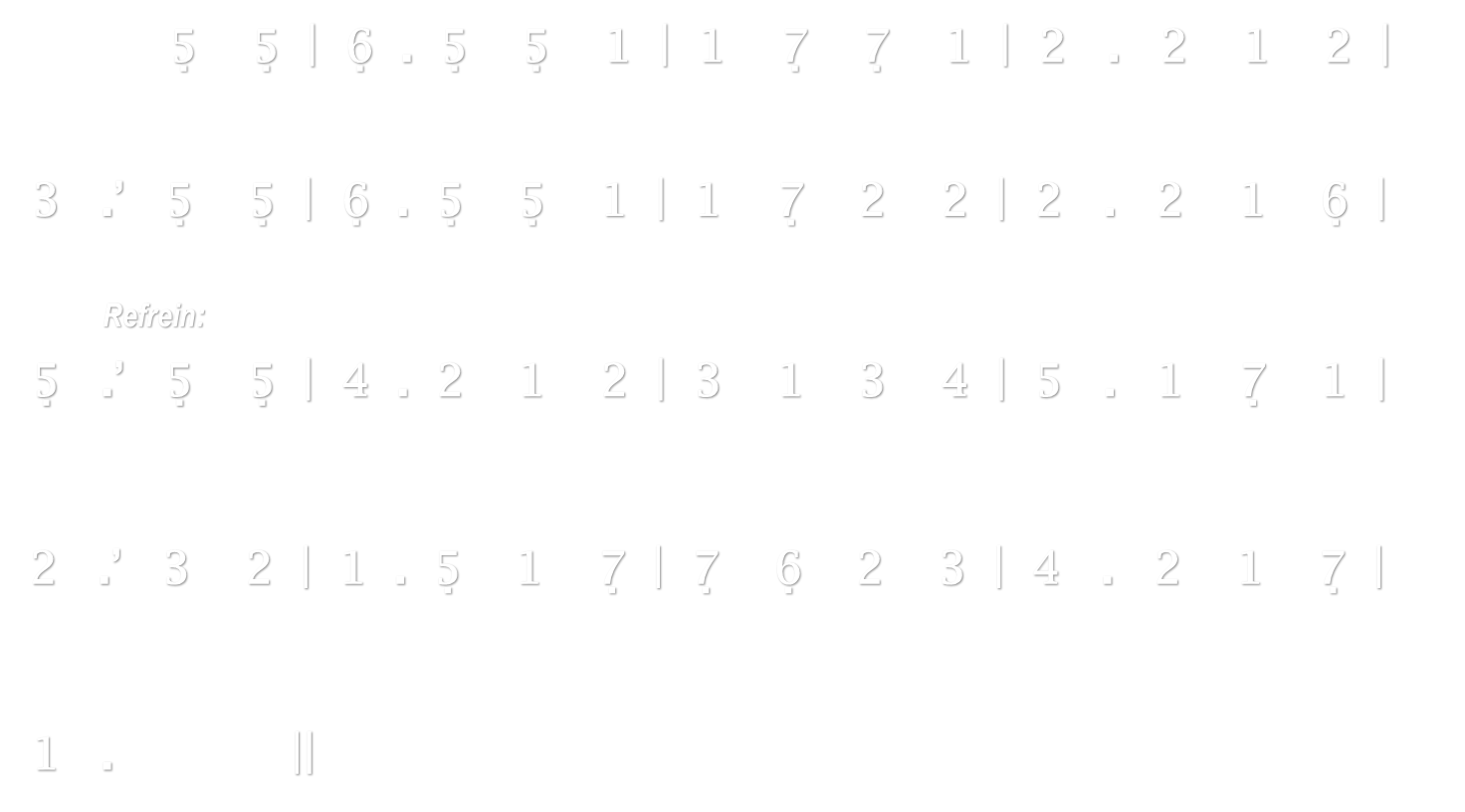 Ku- la    sa-mya  te-tung- gil- an, nga-bek- ti   mring Pange-
ran,   wit   si- nung-an   ka- ce - kap-an wah ba - gas    ka - sa-ras-
an.      Ku- la     tansah nggunggung Gusti lan a-jrih      a - sih yek-
ti,       wit ing    a - yom ing sih -  i  - ra    sestu     ten-trem   rahar-
ja.
14. KULA SAMYA TETUNGGILAN
#2
do=F 3/4
GEREJA KRISTEN JAWA AMBARRUKMA
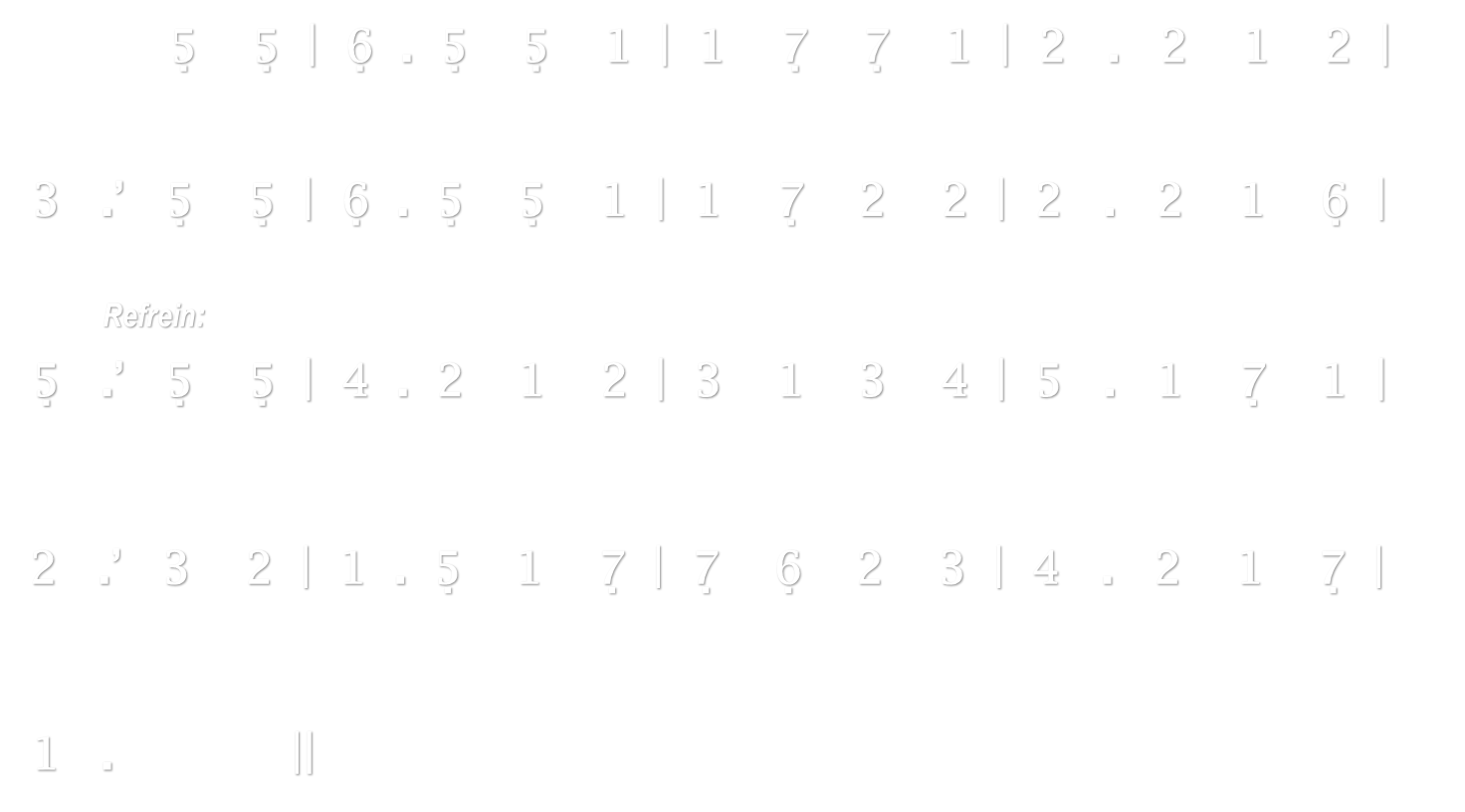 Ku-la     ri  - no - ban ing  begja    rinten -  da  -  lu    tan ken-
dhat,  ing  le  - lam-pah-an pra - sa - ja   da-lah    sra - na    mukji-
jat.      Ku- la     tansah nggunggung Gusti lan a-jrih      a - sih yek-
ti,       wit ing    a - yom ing sih -  i  - ra    sestu     ten-trem   rahar-
ja.
14. KULA SAMYA TETUNGGILAN
#3
do=F 3/4
GEREJA KRISTEN JAWA AMBARRUKMA
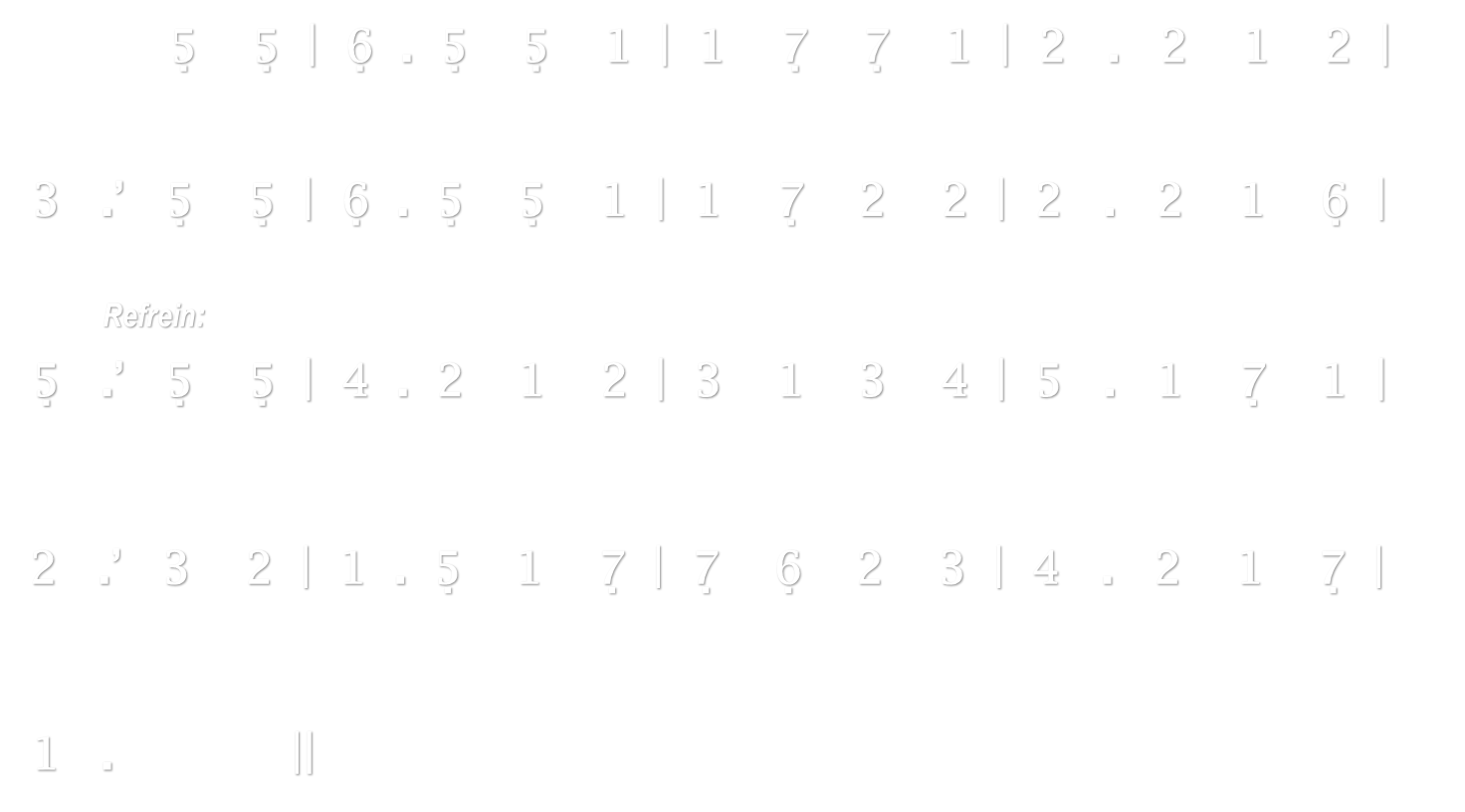 Ku-la     ri  -  ni - mat ing  Gusti,    sarta     sa- gung-ing  ti-
tah,  mangsa  kang si - lih - ngumanti,    samu -  ka - wis mung en-
dah.    Ku- la     tansah nggunggung Gusti lan a-jrih      a - sih yek-
ti,       wit ing    a - yom ing sih -  i  - ra    sestu     ten-trem   rahar-
ja.
14. KULA SAMYA TETUNGGILAN
#4
do=F 3/4
GEREJA KRISTEN JAWA AMBARRUKMA
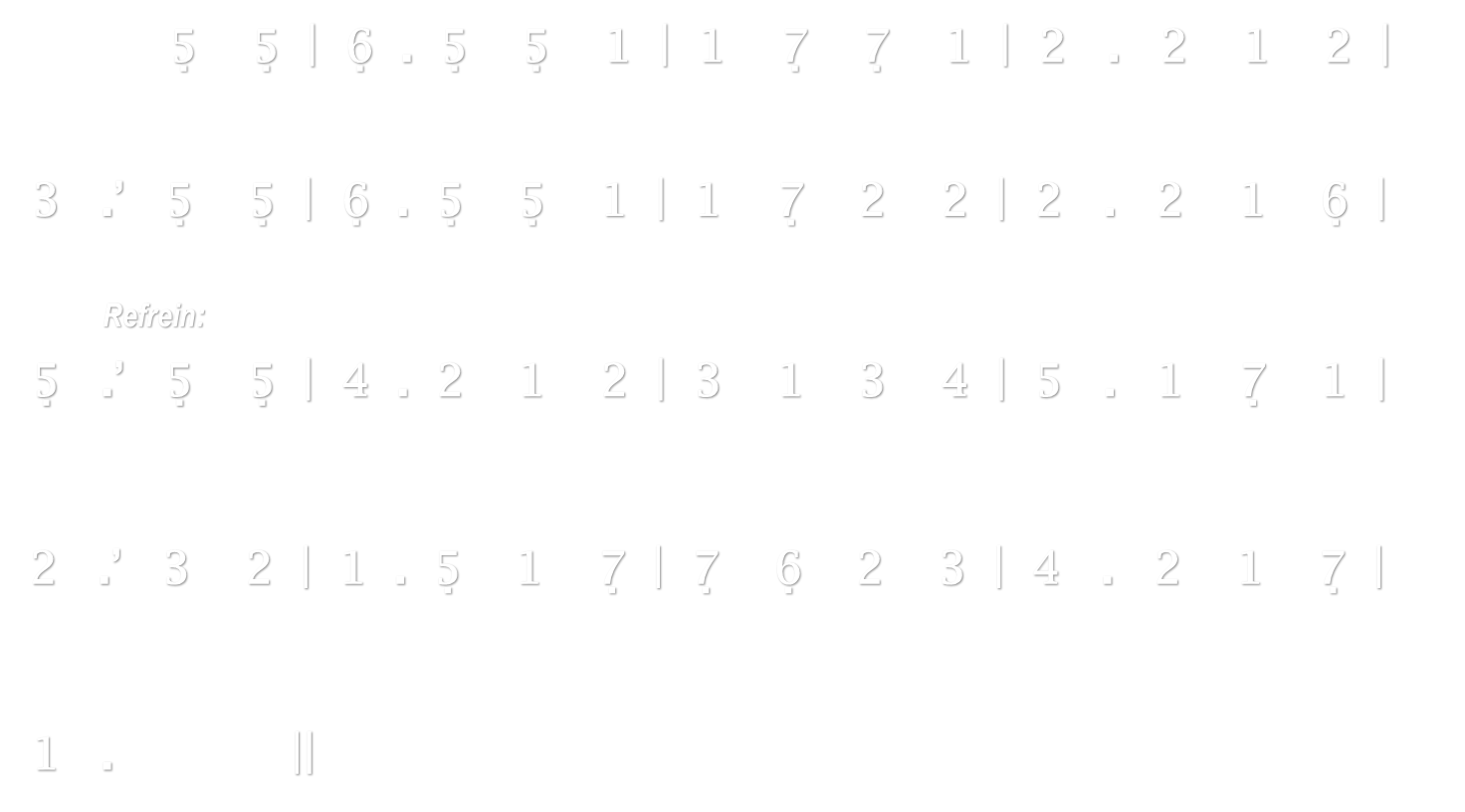 Kawu  - la nggih bi- ner - kah-an  lantar - an     mi - tra - ka-
dang;  suma - nak-ing   pi - te - pangan tan won-ten   me-mengsah-
an.      Ku- la     tansah nggunggung Gusti lan a-jrih      a - sih yek-
ti,       wit ing    a - yom ing sih -  i  - ra    sestu     ten-trem   rahar-
ja.